Eric Mendel4/5/2022
12th Grade
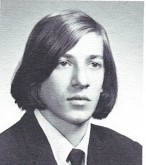 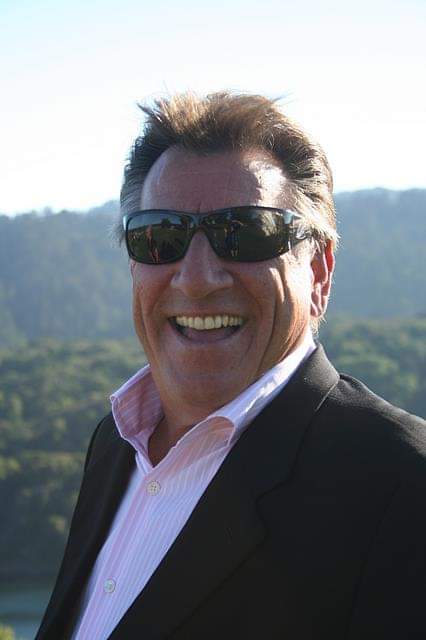 Eric Mendel4/5/2022
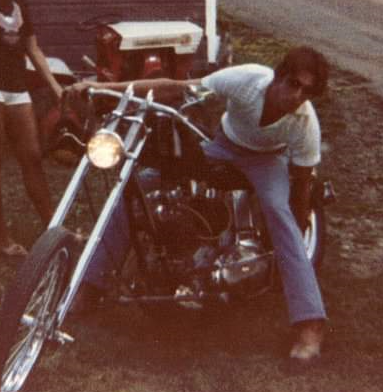 With daughter Erica
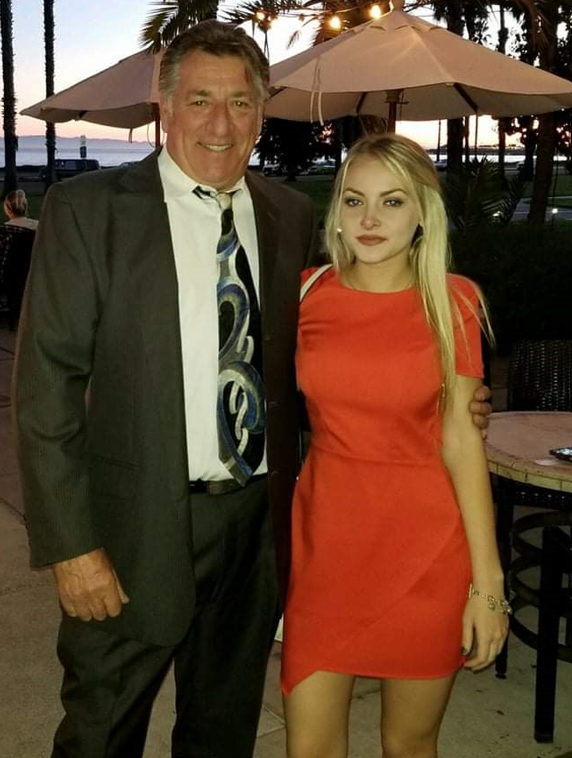 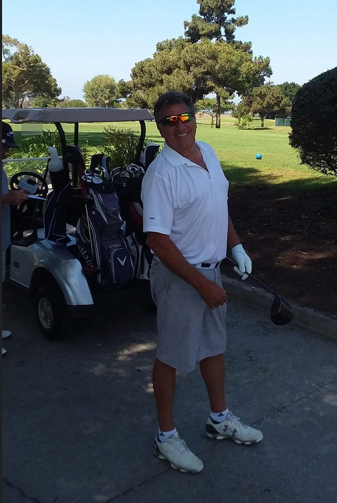